Решение логарифмических и показательных неравенств (15 задание ЕГЭ).Занятие 2
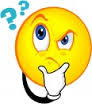 Занятие по решению нестандартных задач по математике в 11 кл.
Сост.: педагог ДО ЦТТ Михайлова Ю.Н.
Цель занятия: 
– определить общие подходы к решению указанных задач;
 – обобщить и систематизировать знания  по теме;
 – продолжить формирование умений и навыков по решению  
     данных типов задач;
На данном занятии рассматривается решение логарифмических и показательных неравенств.
При решении таких неравенств необходимо учитывать  ОДЗ и характер монотонности функции.
Виды неравенств и методы их решения.
Простейшие неравенства.
Метод замены переменной.
Однородные показательные неравенства.
Потенцирование.
Логарифмирование.
Метод оценки. Графический метод.
15 заданием профильного ЕГЭ по математике является неравенство. 
       Самым часто встречаемым неравенством, которое предлагают на реальных экзаменах в 15 задание, является логарифмическое неравенство. 
        При решении логарифмических неравенств, в большинстве случаев (но не всегда) необходимо полностью находить область допустимых значений. Большая часть логарифмических неравенств решается с помощью замен, методом интервалов или разложением на множители.
 Прежде чем решать логарифмические неравенства необходимо выучить:
свойства логарифмов;
свойства логарифмической функции 
уметь решать логарифмические уравнения.
Итог занятия:
. Что наиболее удалось? 
2. В чём проблемы? 
3. Что необходимо повторить? 
4. Какая помощь в подготовке требуется?